Fem pointer – 15 minutter
Ryst pengetræet…
Start med…
HVORFOR?
Tip nr. 1
Tip nr. 2
Køb og salg 
Leje
Låne
Vædde
Stjæle
Give
?
Tip nr. 3
Privatpersoner
Virksomheder
Fonde/legater
Andre foreninger/fællesskaber
Offentlige kasser
Tip nr. 4
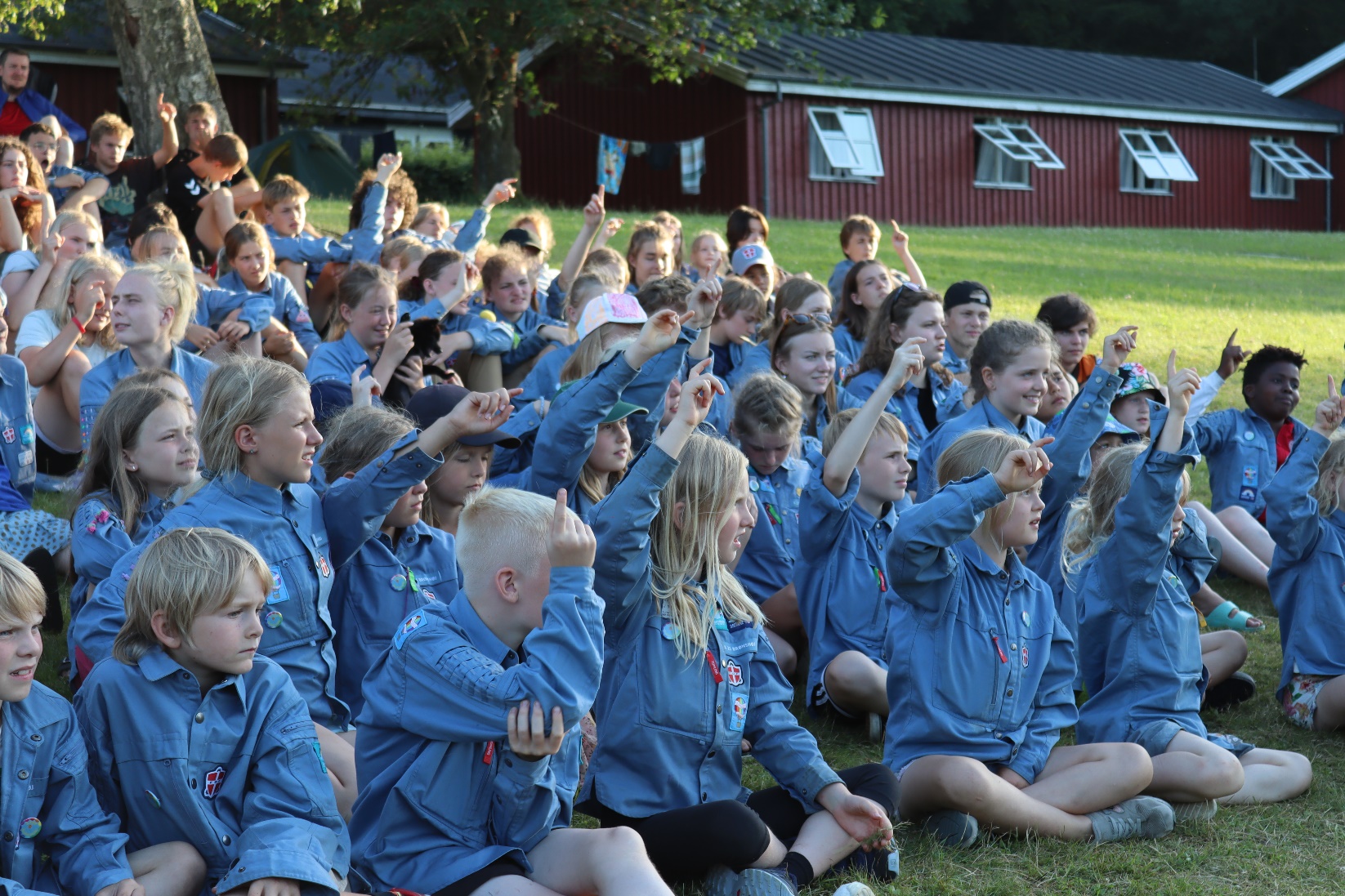 Her er dem, der kan
Tip nr. 5
Spørg konkret
Spørg de rigtige af de rigtige
Spørg på det rigtige tidspunkt
GOD LANDSLEJR